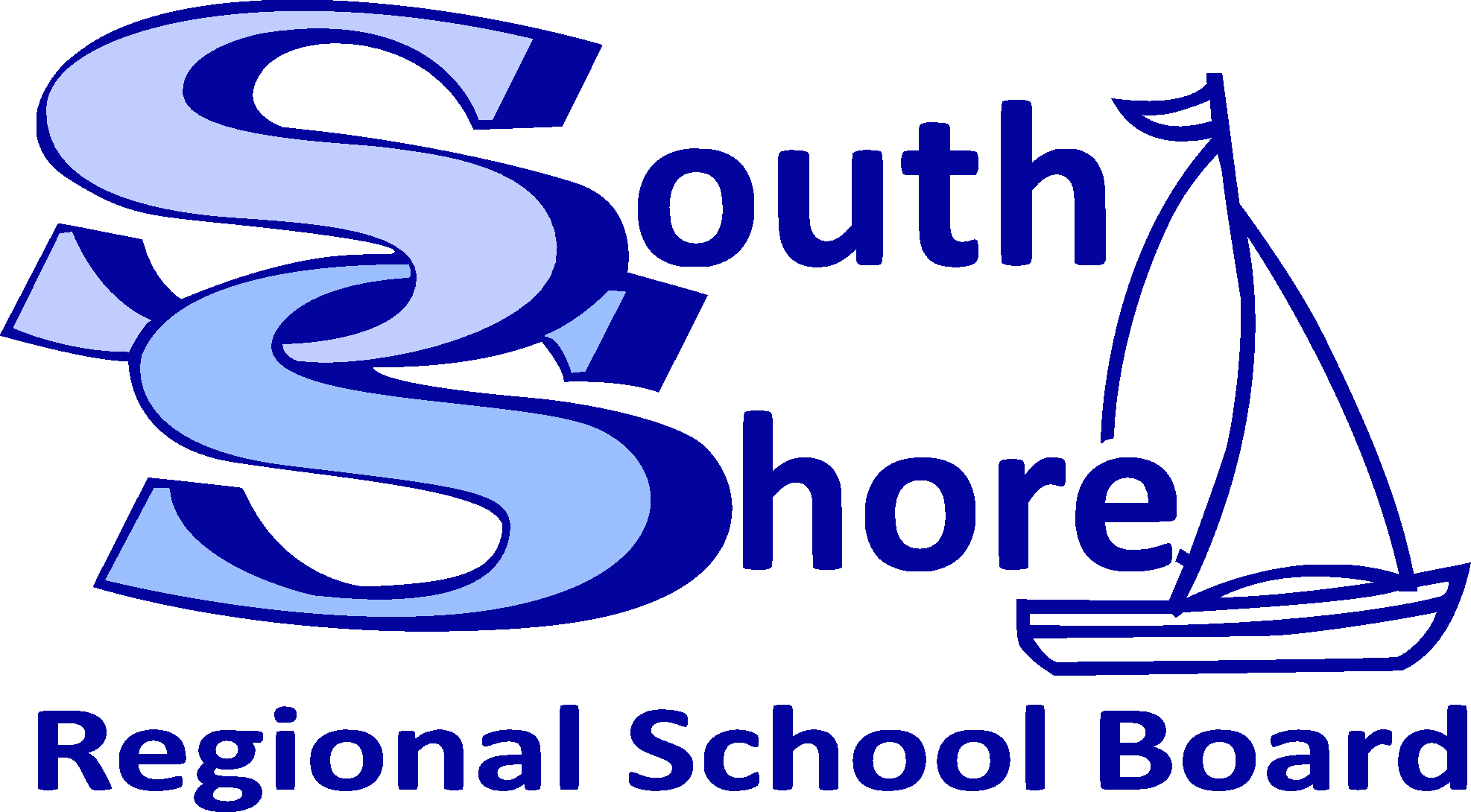 “Inspiring our students to reach their full potential.”
2
School Review 2015-2016Draft School Options CommitteeGroup Norms
Confidentiality is top priority until minutes are approved at a subsequent meeting. Work is considered in-camera.
Requests for further information will be directed to the Superintendent through the Facilitator.
Leave your titles, personal agendas and egos at home. All team members are equal.
Decisions will be made by consensus. If a consensus is not reached a vote will be taken.
3
Decisions need to be what is best for students, not just schools.
Treat each other with respect.
Use time wisely, starting and ending meetings on time.
Be on time and allow no interruptions to make or take phone calls, etc.
Distribute tasks equally among members.
Be concise when we speak – encouraging others to participate.
Topics outside the agenda will be documented and tabled for a later time.
4
When members miss a meeting we will share the responsibility of bringing them up to date.
Notify the team in advance of any absences.
Address conflict by dealing with the issue not the person.
Ask questions when in doubt.
Complete assigned tasks by assigned deadlines.
Keep electronic distractions to a minimum.
One voice at a time.
Listen attentively.
Be respectful of all opinions and ideas.
5
The following roles are important to effective meeting functioning:
The Facilitator convenes the meeting.
The Facilitator keeps the discussion and decision‐making process moving along.
The Recorder takes notes on paper, laptop or on flip charts, records action items and tracks the team’s public memory.
The Facilitator monitors the overall meeting time as well as times for specific agenda items.
6
7
8
Timeline
9
Terms of Reference
10
Mandate
Provide a statement of the purpose of the School Options Committee.
The School Options Committee will conduct a review, with public consultation, of Bridgewater and Park View Families of Schools. The review will include – catchment area, cross boundary registrations, facility utilization, operational costs, grade configuration, program options and P3 renewal recommendation.
The School Options Committee will submit a Report and Recommendations to the School Board which will inform the Board’s final decision.
11
Review Objectives
State all objectives for the review as determined by the School Board.
Make recommendation to the Board that optimizes High School programming options and choices for all students.
Review school catchment areas as defined in the Catchment Area Policy.
Consider facility utilization and operational costs when making recommendations.
Make recommendation to the Board regarding school grade configuration at all schools.
Determine whether Bayview School will be needed beyond 2020.
Consider the proposed scenario below along with School Option Committee generated scenarios that meet the review objectives.
12